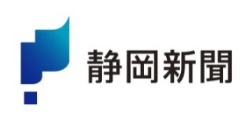 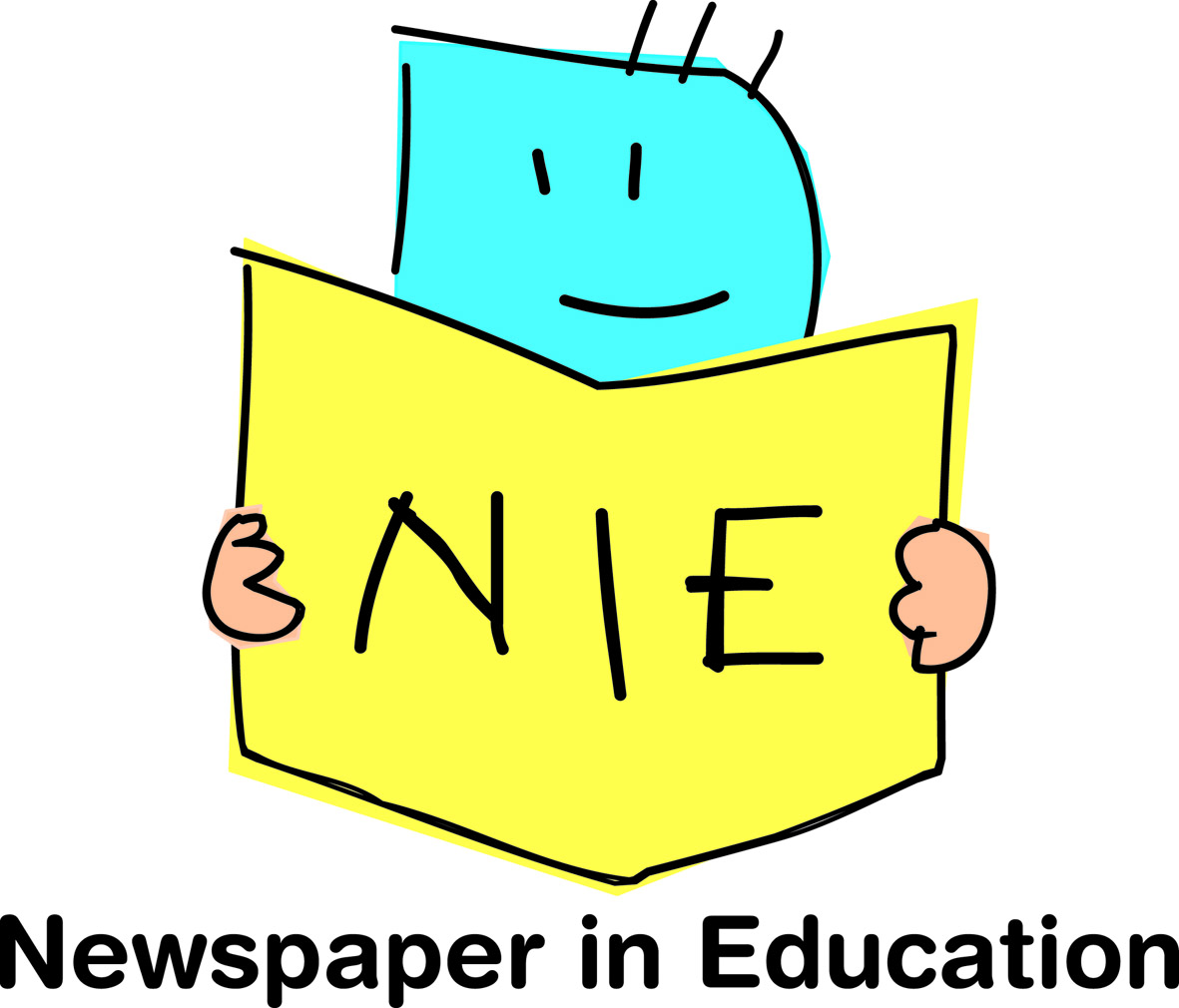 静岡新聞で学ぼう
２０２３年 ５月２日朝刊
記事を読んで、問いに答えましょう。
①この記事が掲載された５月２日は立春から数えて何日目にあたりますか。

　(   　 　　　　日目 )　

②記事では、茶の新芽を何色と書いていますか。
　
　(     　　　　　　    色    )

③見出しの 「最盛期」と同じような意味で使われている言葉を記事中から探し
　 て書きましょう。　
　(     　　　　　　　　　　            )

④この収穫作業はいつごろまで続きますか。
　(     　　　　　　　　　　            )

⑤記事から収穫作業をしている茶農家の気持ちを想像し、２０字以上、３０字以
　 内で書きましょう （句読点を含みます）。
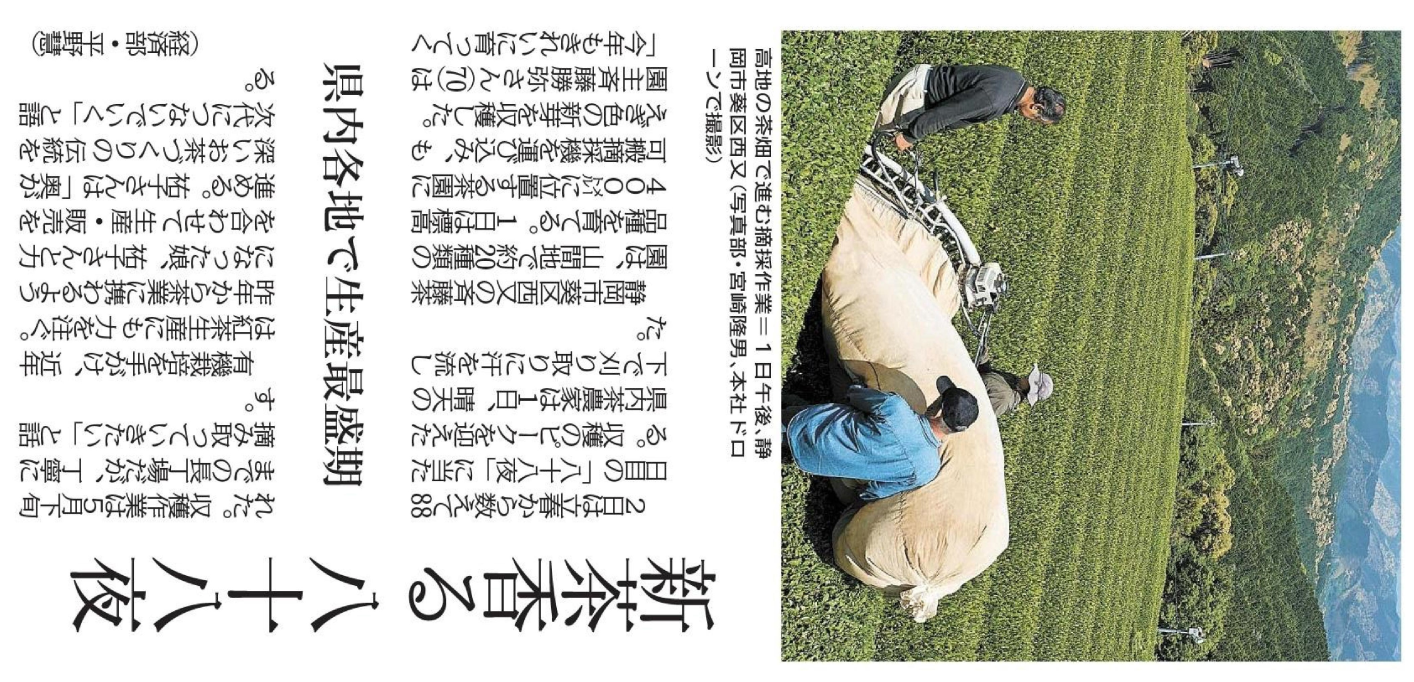 年　　　　組　　　名前
作問者：静岡新聞ＮＩＥコーディネーター　　矢沢　和宏
（小学校高学年～中学校／社会、総合）
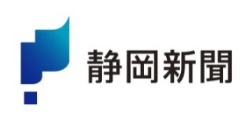 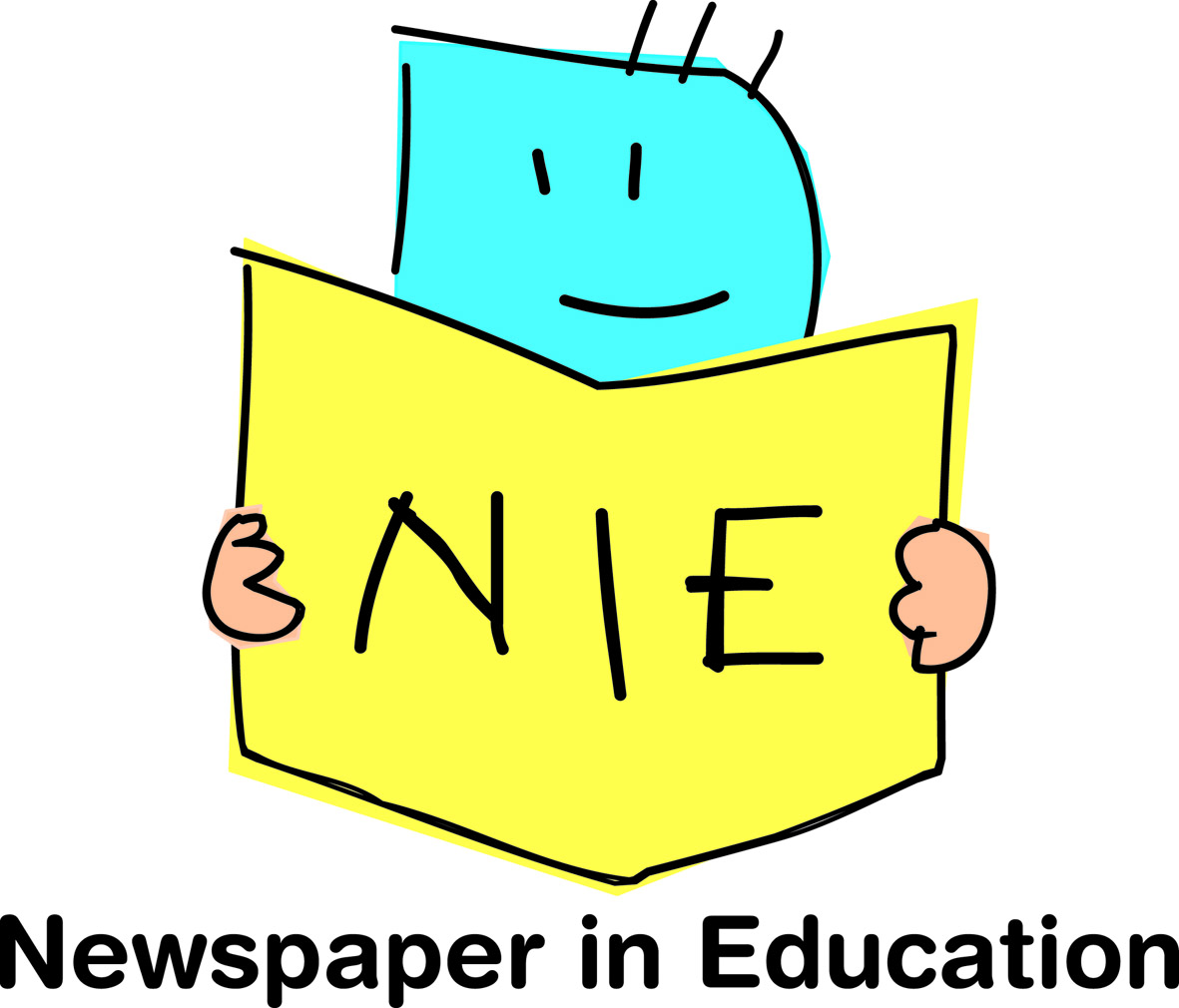 静岡新聞で学ぼう
解答例
２０２３年 ５月２日朝刊
記事を読んで、問いに答えましょう。
①この記事が掲載された５月２日は立春から数えて何日目にあたりますか。

　(   　 ８８　　日目 )　

②記事では、茶の新芽を何色と書いていますか。

　(     　もえぎ　　色   )

③見出しの 「最盛期」と同じような意味で使われている言葉を記事中から探し
　 て書きましょう。

　(     　ピーク　　　　)

④この収穫作業はいつごろまで続きますか。
　
　(     　５月下旬まで　　　　   )

⑤記事から収穫作業をしている茶農家の気持ちを想像し、２０字以上、３０字以
　 内で書きましょう （句読点を含みます）。
　　
     例　　収穫作業は長丁場だが、丁寧に摘み取っていきたい。（２４字）

　　　　　 今年もお茶がきれいに育ってくれてありがたい。（２２字）

　　　　　 奥が深いお茶づくりの伝統を次代につないでいきたい。（２５字）
　　　　　　　　　　　　　　　　　　　　　　　　　　　　　　　　　　　　　　　　　　　　　　など
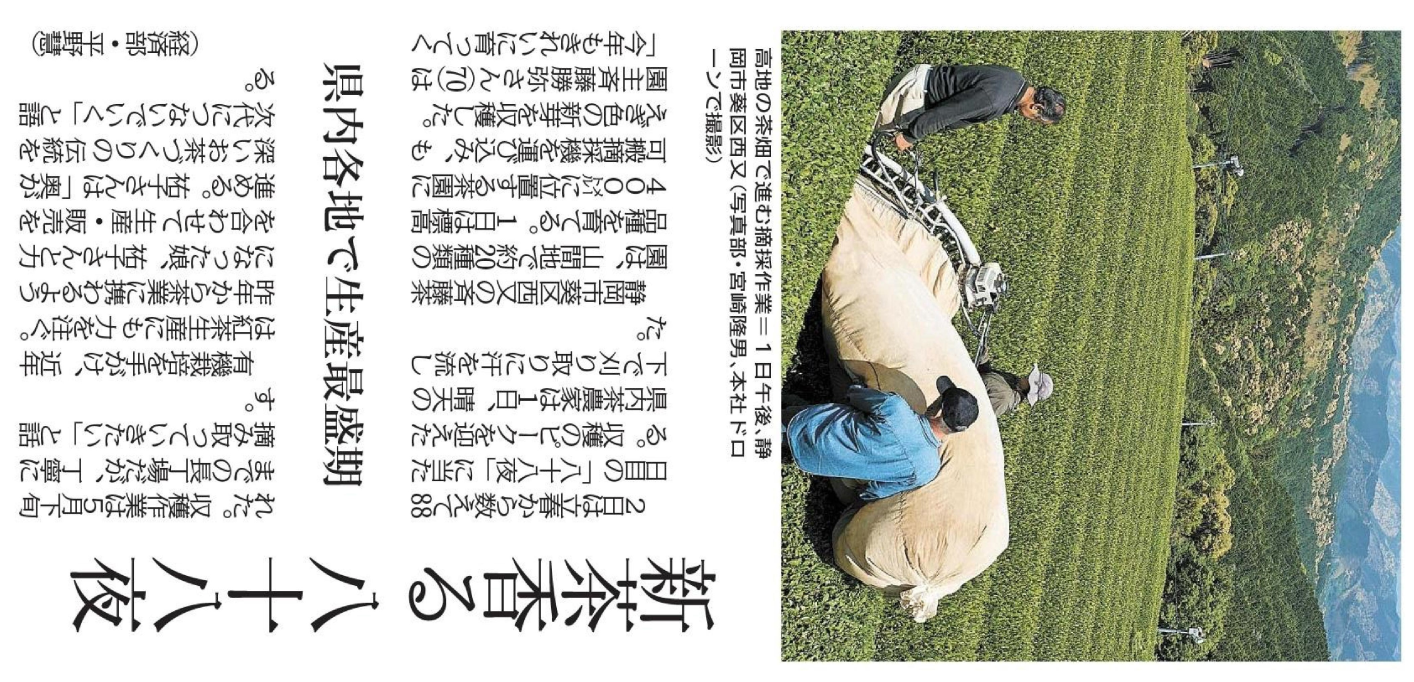 年　　　　組　　　名前
作問者：静岡新聞ＮＩＥコーディネーター　　矢沢　和宏
（小学校高学年～中学校／社会、総合）